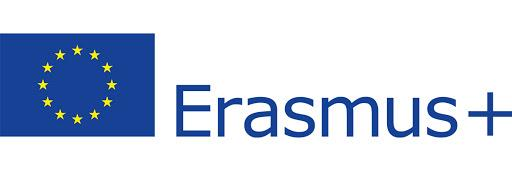 ЖАН МОНЕ
Співпраця закладів вищої освіти й інших інституцій всього світу, які активно пропагують Євроінтеграцію України та мають науковців з публікаціями за тематиками Європейських студій, досвіду вивчення ЄС задля його адаптації в Україні. Покриває всі сфери економіки, де важливо вивчати та досліджувати досвід ЄС для України.
Ціль напряму Жан Моне в рамках Програми ЄС Еразмус+: 
активізувати євроінтеграційний дискурс; 
сприяти досконалості євроінтеграційних студій; 
залучати заклади вищої освіти до дослідження євроінтеграційних процесів; 
поширювати ідей Об’єднаної Європи.
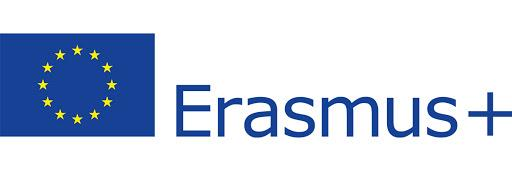 ЖАН МОНЕ
Проєкти передбачають участь від одного і більше інститутцій та розраховані 12 місяців, 24 місяці, 3 роки (залежить від виду діяльності).
Основні види діяльності за напрямом:
ВИКЛАДАННЯ Й ДОСЛІДЖЕННЯ («Кафедри», «Модулі», «Центри досконалості»)
НАУКОВО-ЕКСПЕРТНІ ДЕБАТИ З АКАДЕМІЧНОЮ СПІЛЬНОТОЮ («Мережі» та «Проєкти»)
ПІДТРИМКА ДІЯЛЬНОСТІ АСОЦІАЦІЙ
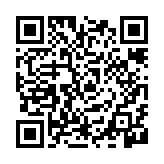 Детальну інформацію щодо ПРАВИЛ УЧАСТІ, КРИТЕРІЇВ ОЦІНЮВАННЯ ЗАЯВОК, АПЛІКАЦІЙНИХ ДОКУМЕНТІВ можна дізнатись тут: https://erasmusplus.org.ua/erasmus/zhan-mone.html
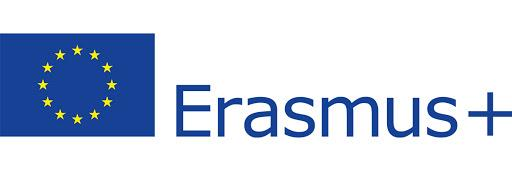 ЖАН МОНЕ – «Кафедри»
КАФЕДРА Жан Моне – це викладацька посада (ставка) із спеціалізацією на європейських студіях для професорів (викладачів) університетів, яка діє протягом трьох років. Кафедру Жан Моне може обіймати лише один професор, який повинен забезпечити викладання обсягом мінімум 90 навчальних годин за один академічний рік. Під академічними годинами розуміють години безпосереднього контакту із аудиторією, що може відбуватися у формі лекцій, семінарів, консультацій, включаючи також дистанційний формат, але не може проходити у формі індивідуального навчання або керівництва науковими дослідженнями.
Детальну інформацію щодо ПРАВИЛ УЧАСТІ, КРИТЕРІЇВ ОЦІНЮВАННЯ ЗАЯВОК, АПЛІКАЦІЙНИХ ДОКУМЕНТІВ можна дізнатись тут: https://erasmusplus.org.ua/erasmus/zhan-mone/vykladannia-i-doslidzhennia/1846-kafedra-zhan-mone.html
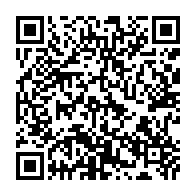 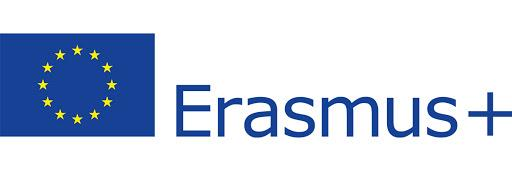 ЖАН МОНЕ -«Модулі»
МОДУЛЬ Жан Моне – це коротка програма викладання (або курс) в галузі європейських студій у закладі вищої освіти. Мінімальна тривалість модулю – 40 академічних годин на один навчальний рік. Під академічними годинами розуміють години безпосереднього контакту із аудиторією, що може відбуватися у формі лекцій, семінарів, консультацій, включаючи також дистанційний формат, але не може проходити у формі індивідуального навчання. Модулі можуть зосереджуватися на одній конкретній дисципліні в галузі європейських студій або ґрунтуватися на мультидисциплінарному підході, а отже, передбачати науково-експертний внесок кількох професорів та експертів.
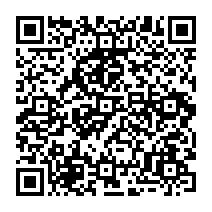 Детальну інформацію щодо ПРАВИЛ УЧАСТІ, КРИТЕРІЇВ ОЦІНЮВАННЯ ЗАЯВОК, АПЛІКАЦІЙНИХ ДОКУМЕНТІВ можна дізнатись тут: https://erasmusplus.org.ua/erasmus/zhan-mone/vykladannia-i-doslidzhennia/1838-vykladannia-i-doslidzhennia.html
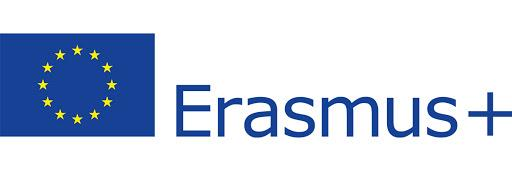 ЖАН МОНЕ - «Центри досконалості»
ЦЕНТР ДОСКОНАЛОСТІ Жан Моне – це осередок компетентностей та знань, пов’язаних із ЄС, який акумулює досвід та компетентності висококваліфікованих експертів і має на меті сприяння взаємодії та творення синергії між різними навчальними дисциплінами та ресурсами, що стосуються європейських студій, а також започаткування міжнародного транснаціонального співробітництва і зміцнення структурних зв’язків з академічними закладами в інших країнах. Центр також має бути відкритим для громадянського суспільства.
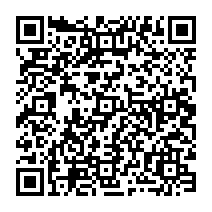 Детальну інформацію щодо ПРАВИЛ УЧАСТІ, КРИТЕРІЇВ ОЦІНЮВАННЯ ЗАЯВОК, АПЛІКАЦІЙНИХ ДОКУМЕНТІВ можна дізнатись тут: https://erasmusplus.org.ua/erasmus/zhan-mone/vykladannia-i-doslidzhennia/1848-tsentri-doskonalosti-zhan-mone.html
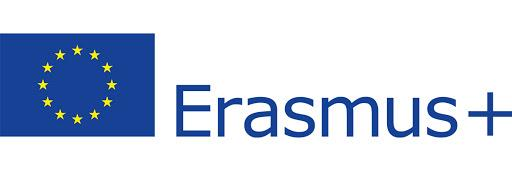 Жан Моне - викладання і дослідження: види діяльності
Загальні або вступні курси з питань Європейського Союзу, спеціалізовані курси про події, основні тенденції та стан розвитку Європейського Союзу, літні/зимові школи, інтенсивні курси, що супроводжуються визнанням здобутих знань. 
Вдосконалення, поглиблення курсів з євроінтеграційної тематики, включених до офіційних освітніх програм закладу вищої освіти; поглиблене вивчення питань, пов'язаних з ЄС. 
Організація та координація людських ресурсів, а також накопичення документальних ресурсів з європейських студій; проведення досліджень з євроінтеграційної проблематики (дослідницька функція); розробка змісту і інструментів, пов'язаних із європейськими студіями (викладацька функція); дебати та обмін досвідом щодо ЄС, де це можливо, у партнерстві з місцевими стейкхолдерами (функція «мозкового центру»).
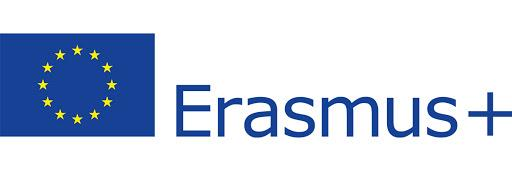 ЖАН МОНЕ -«Мережі»
МЕРЕЖІ Жан Моне сприяють створенню і розвитку консорціуму міжнародних гравців (ЗВО, Центри досконалості, кафедри, дослідницькі команди (колективи), окремі експерти тощо) у галузі європейських студій. Вони збирають інформацію, обмінюються практиками, накопичують знання та пропагують євроінтеграційні процесі по всьому світові. Заходи цього напряму також можуть бути спрямовані на підтримку чи посилення вже існуючих мереж, що підтримують певні види діяльності, приміром, сприяють залученню молодих дослідників до вивчення тем, пов’язаних з ЄС.
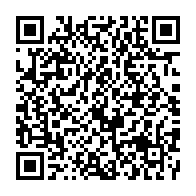 Детальну інформацію щодо ПРАВИЛ УЧАСТІ, КРИТЕРІЇВ ОЦІНЮВАННЯ ЗАЯВОК, АПЛІКАЦІЙНИХ ДОКУМЕНТІВ можна дізнатись тут: https://erasmusplus.org.ua/erasmus/zhan-mone/obmin-znanniamy/1839-obmin-znanniamy.html
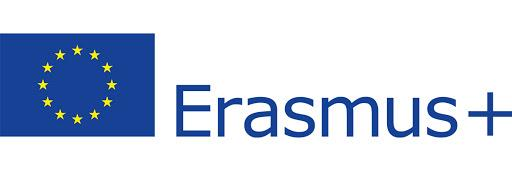 ЖАН МОНЕ -«Проєкти»
ПРОЄКТИ Жан Моне підтримують інновації, обмін знаннями (взаємозбагачення його учасників) та поширення європейського контенту. Ці проєкти ґрунтуватимуться на односторонніх заявках – хоча до пропонованої діяльності можуть бути залучені інші партнери.
Проєкти типу «Інновації» зосереджуватимуться на нових підходах, методологіях викладання європейських студій з метою підвищення їх привабливості, адаптації до потреб різноманітних цільових груп (наприклад, проєкти з вивчення ЄС у школі).
Проєкти типу «Взаємозбагачення» стимулюватимуть полеміку та осмислення питань Європейського Союзу та поглиблюватимуть знання про ЄС і його процеси. Ці проєкти призначені збільшувати знання про ЄС у конкретних контекстах;
Проєкти типу «Поширення змісту» переважно торкатимуться поширення інформації.
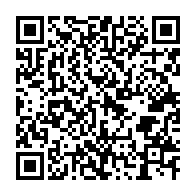 Детальна інформація тут: https://erasmusplus.org.ua/erasmus/zhan-mone/obmin-znanniamy/1847-proekty-zhan-mone.html
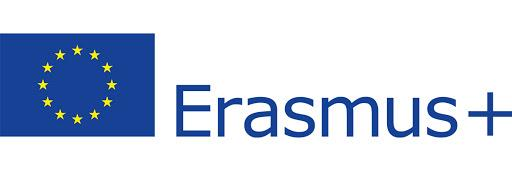 Жан Моне - Науково-експертні дебати з академічною спільнотою: види діяльності
Збір та поширення інформації з досліджень і викладання європейських студій; поглиблення співпраці між різними ЗВО та іншими установами з Європи й усього світу. 
Обмін знаннями та досвідом з метою взаємозбагачення і поширення успішних практик. 
Посилення співпраці та створення платформи з обміну знань з найактуальніших питань євроінтеграційної тематики. 
 Розроблення та випробовування новостворених методологій, змісту та інструментів з окремих тем діяльності ЄС; організація комунікативних заходів з актуальних питань ЄС для зацікавлених осіб.
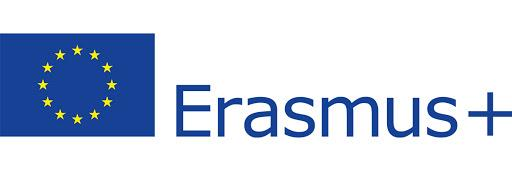 Напрям Жан Моне підтримує АСОЦІАЦІЇ, які мають своєю чіткою ціллю сприяти вивченню євроінтеграційних процесів. Такі асоціації повинні бути міждисциплінарними та відкритими для всіх зацікавлених професорів, викладачів і дослідників, що спеціалізуються на європейських студіях у тій чи іншій країні або регіоні. Вони повинні гідно представляти академічну спільноту, яка спеціалізується на європейських студіях, на регіональному, національному або наднаціональному рівні. Підтримка буде надана лише тим асоціаціям, що офіційно зареєстровані і мають статус незалежної юридичної особи.
ЖАН МОНЕ -ПІДТРИМКА ДІЯЛЬНОСТІ АСОЦІАЦІЙ
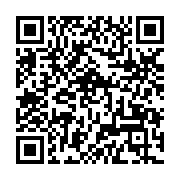 Детальну інформацію щодо ПРАВИЛ УЧАСТІ, КРИТЕРІЇВ ОЦІНЮВАННЯ ЗАЯВОК, АПЛІКАЦІЙНИХ ДОКУМЕНТІВ можна дізнатись тут: https://erasmusplus.org.ua/erasmus/zhan-mone/pidtrymka-asotsiatsii.html
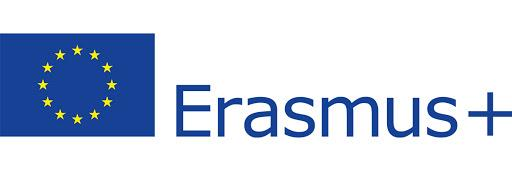 Жан Моне - підтримка асоціацій: види діяльності
Асоціації можуть займатися різноманітними, типовими для них видами діяльності, наприклад: 
організовувати та проваджувати статутну діяльність асоціацій, що спеціалізуються на європейських студіях та питаннях функціонування ЄС (публікація бюлетеню, створення спеціального веб-сайту, організація окремих промоційних заходів, спрямованих на більшу візуалізацію Європейського Союзу та європейських студій тощо); 
проводити дослідження за окремими євроінтеграційними питаннями та надавати консультативно-дорадчі послуги стейкхолдерам різних рівнів, поширювати інформацію серед установ, що займаються євроінтеграційною проблематикою, та серед широких верств населення, сприяючи активному громадянству
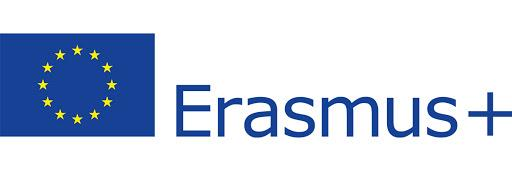 Тематика українських проєктів
фінансові аспекти європейської інтеграції
міждисциплінарні студії з європеїзації
європейське право і політика
успішні практики ЄС зі стійкої економіки
корпоративна соціальна відповідальність
європейський досвід у сфері демократії та врядування
екологічна відповідальність бізнесу, угода про торгівлю з ЄС – можливості, виклики та перспективи,
концепція Європи
аграрна політика ЄС
крос-культурні порівняння України та ЄС в освітніх дослідженнях
захист довкілля
стійкий розвиток
мережева економіка
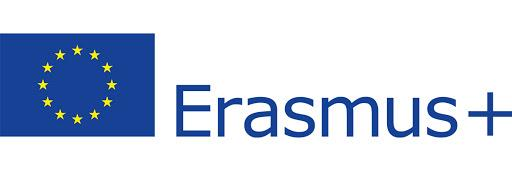 Тематика українських проєктів
логічна політика та екологічне право ЄС
управління конфліктами та кризовий менеджмент
соціальна згуртованість
якість вищої освіти та освітніх досліджень
європейські бізнес-моделі,
мовна політика ЄС
споживання та контроль безпечності харчових продуктів у ЄС
адаптація законодавства в Україні до ЄС
європейські цінності та ідентичність
медична освіта
європейські антитоталітариські практики
енергоефективність
виклики безпеки
успішні практики з розвитку регіонів
підвищення конкурентоспроможності ЄС
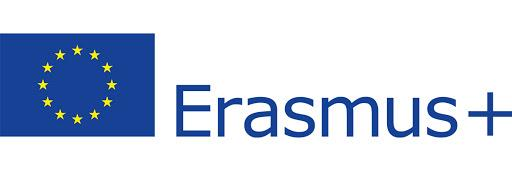 Тематика українських проєктів
європейський досвід з логістики та управління постачанням
європейський освітній простір - можливості та виклики для України
кримінальна політика Європейського Союзу
соціальна та економічна інклюзія біженців та мігрантів до Європейського Союзу - виклики для України
європейські стандарти місцевого самоврядування та регіональна політика ЄС
трансфер технологій
захист даних в ЄС
запобігання корупції,
економічна безпека
кібербезпека та цифрова дипломатія ЄС тощо.
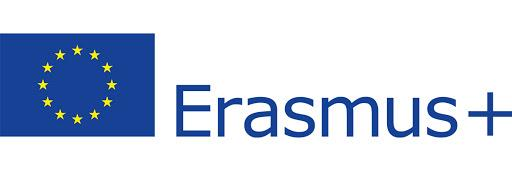 Кроки до якісної проєктної заявки
Збирати інформацію про можливості (Інформаційні заходи, сайт НЕО в Україні, сайти проєктів, консультації з координаторами поточних проєктів, консультації з НЕО) 
Ознайомитися з матеріалами конкурсів програми Еразмус+ 
Визначитися з типом проєкту (модуль, кафедра тощо) 
Оцінити інституційні ресурси та спроможності 
Обговорити ідеї проєкту з керівництвом та іншими підрозділами (ГОРИЗОНТАЛЬНА СПІВПРАЦЯ)
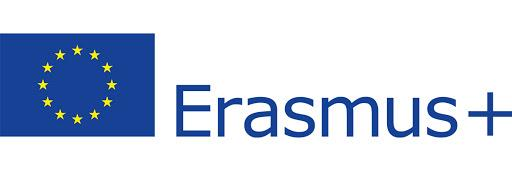 Актуальність, значущість проєкту
Як проєкт стосується європейських студій: чому 
Яку додану вартість має проєкт для університету/ організації (як він сприятиме інституційному розвитку, які позитивні зміни очікуються, який вплив він матиме на студентів, викладачів, адміністрацію ЗВО, на представників організації): для чого і для кого 
Послідовність та узгодження між заходами, методологією та очікуваними результатами: яким чином 
Інноваційні підходи і методики, сучасні технології для досягнення цілей проєкту: які інструменти
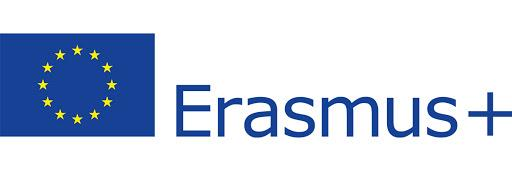 Якість дизайну та виконання проєкту
Зрозумілість, повнота та якість робочої програми (Work Plan), включаючи належні фази підготовки, виконання, оцінювання, подальшого моніторингу та поширення результатів 
Відповідність між цілями, завданнями, заходами й результатами проєкту та запропонованим бюджетом 
Якість та здійсненність пропонованої методології, орієнтовного робочого плану 
Управління проєктом та діяльністю в межах проєкту, форми і методи комунікації на рівнях та етапах проєкту
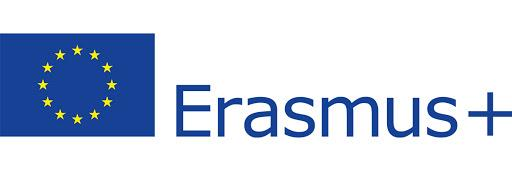 Якість проєктної команди
Компетентність в сфері європейських студій та галузі знань тематики проєкту 
За потреби запросити зовнішнього експерта за тематикою проєкту 
Eligibility criteria – мінімальні технічні вимоги, наприклад мінімум 40/90 (модуль/кафедра) годин викладання на рік 
Чітка роль кожного члена команди, для мереж Жан Моне – роль кожного з партнерів 
Обов’язково включити CVs та список відповідних тематиці проєкту публікацій кожного з членів команди, залучених до проєкту, у додаток “Detailed description of the project”
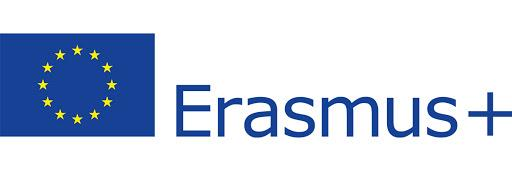 Вплив та поширення результатів
Чіткий та зрозумілий опис концепції та методології 
Опис стратегії дисемінації (поширення інформації про проєкт, очікуваних результатів) 
Цільові групи та їх потреби (виходити за межі закладу/ організації) 
Комунікація зі всіма стейкхолдерами та залучення їх до заходів проєкту 
Заходи з оцінювання результатів проєктної діяльності 
Забезпечення стійкості результатів проєкту
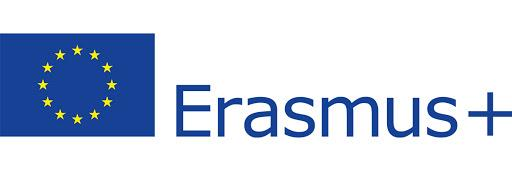 Довідкові матеріали
На веб-сайті Національного Еразмус+ офісу в Україні: 
Сторінка Жан Моне: http://erasmusplus.org.ua/erasmus/zhanmone.html 
База і новини проєктів Еразмус+, Темпус, Жан Моне: http://erasmusplus.org.ua/erasmus/novyny-i-baza-proektiv.html 
Сторінка напряму Жан Моне: https://eacea.ec.europa.eu/erasmusplus/actions/jean-monnet_en 
Загальна сторінка програми ЄС Еразмус+: https://eacea.ec.europa.eu/erasmus-plus_en
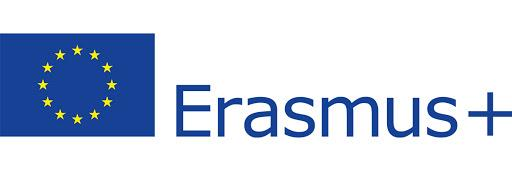 Корисні посилання
Erasmus+ Programme Guide and other materials: http://ec.europa.eu/programmes/erasmus-plus/resources_en
Funding & tender opportunities: https://ec.europa.eu/info/fundingtenders/opportunities/portal/screen/how-to-participate/how-toparticipate 
Erasmus+ projects results: https://ec.europa.eu/programmes/erasmus-plus/projects/
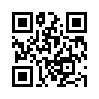 Відділ міжнародних зв’язків
Сайт відділу: https://doir.phdpu.edu.ua/ 

Ковтун Оксана Анатоліївна
Проректор з міжнародних зв’язків та проєктної діяльності
+380730616935
kovtunok@ukr.net 

Крикун Валентина Сергіївна
Начальник відділу міжнародних зв’язків
+380634482043
valyalyalka@ukr.net
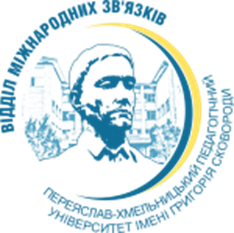